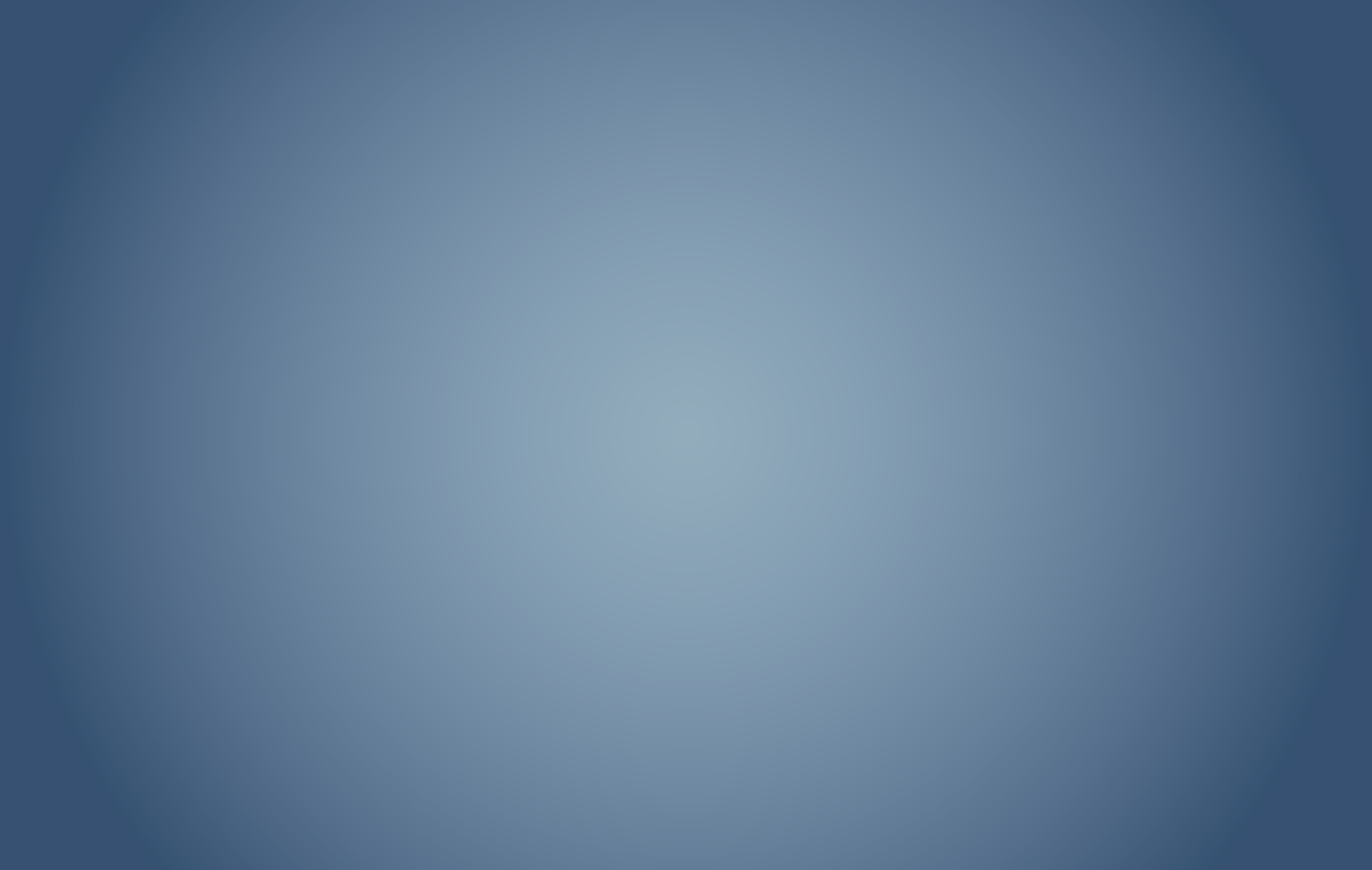 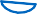 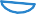 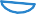 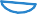 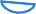 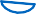 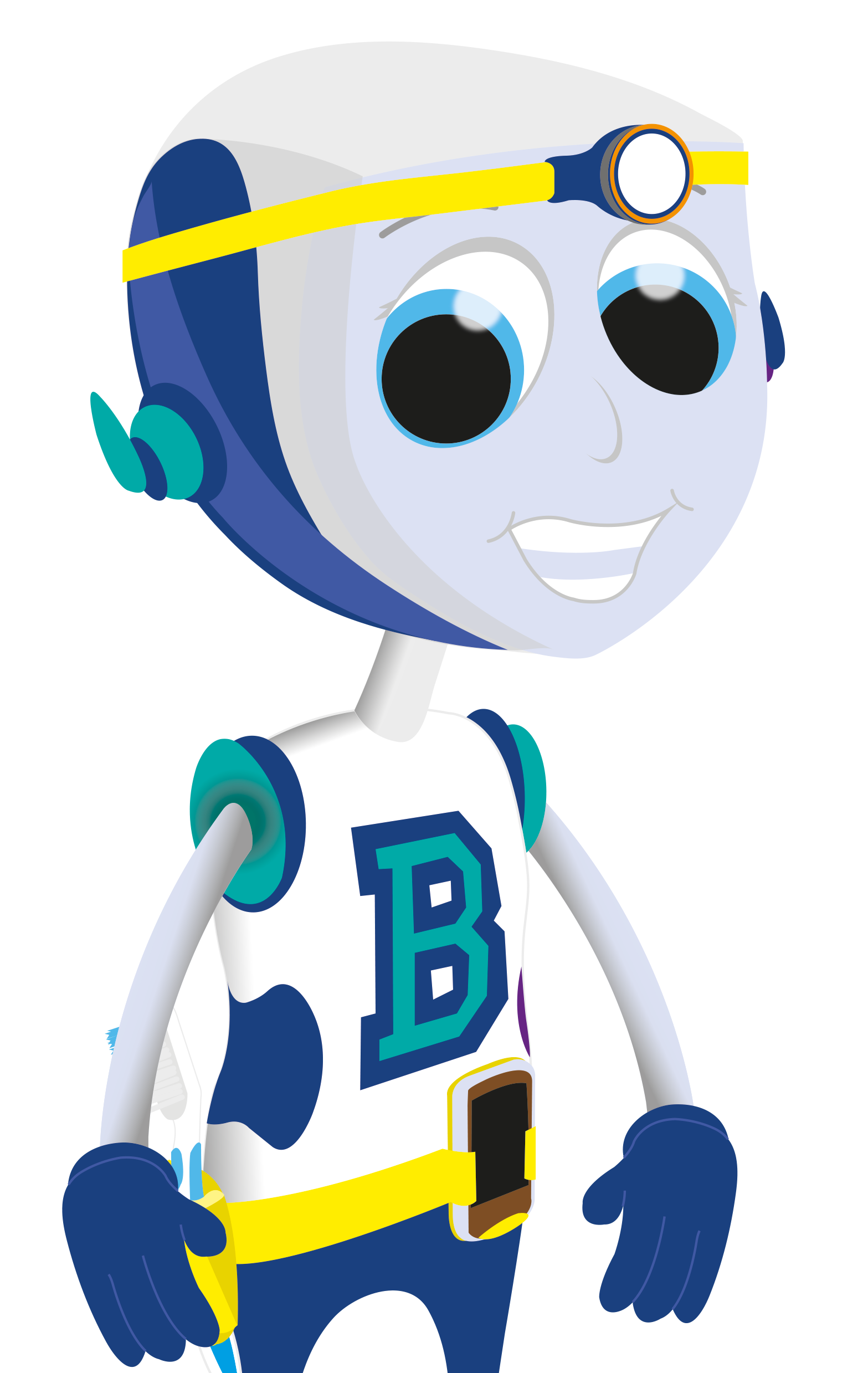 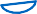 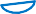 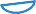 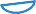 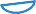 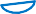 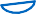 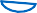 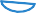 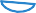 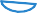 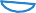 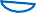 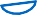 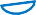 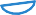 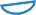 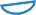 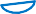 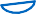 Types of  Teeth
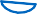 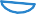 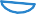 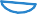 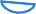 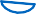 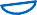 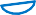 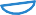 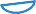 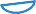 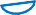 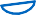 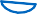 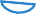 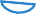 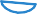 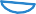 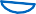 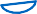 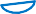 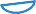 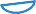 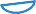 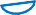 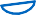 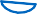 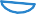 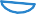 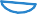 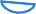 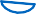 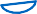 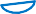 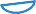 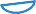 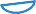 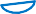 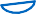 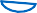 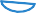 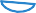 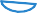 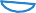 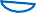 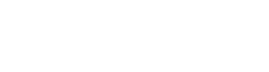 Key Stage 1 Lesson 3
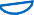 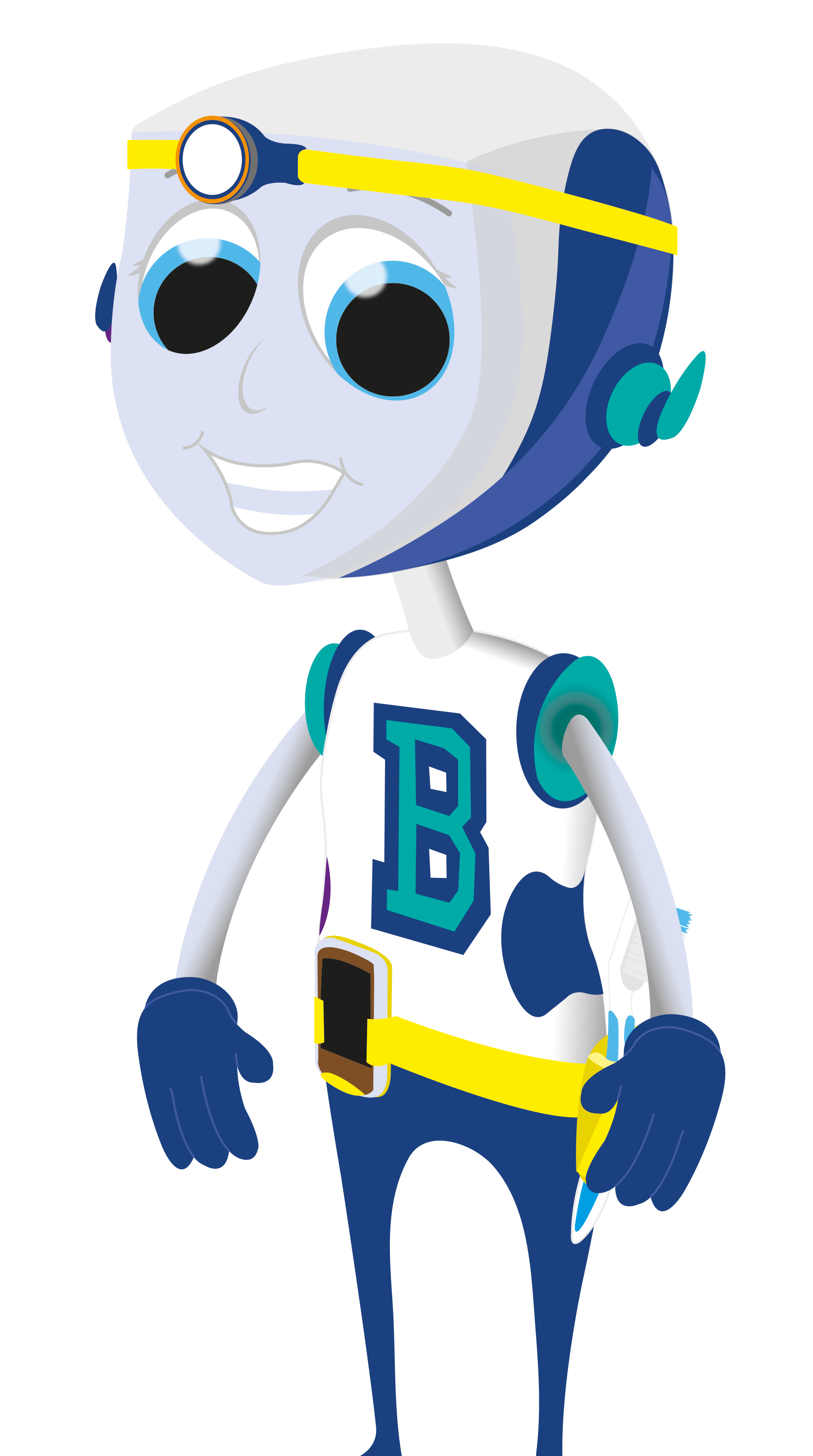 Why do we have teeth?
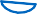 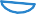 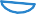 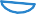 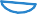 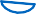 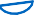 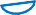 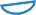 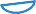 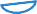 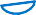 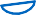 Th ey help us to  eat  They help us to speak  They shape our face  They allow us to be  confident in our smile
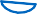 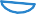 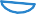 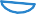 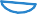 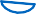 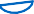 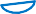 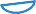 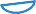 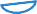 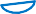 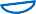 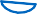 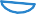 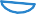 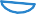 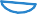 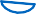 © Oral Health Foundation www.dentalhealth.org
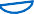 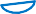 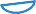 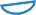 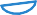 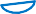 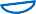 Can you think of  anything else?
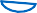 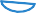 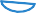 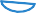 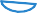 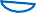 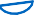 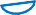 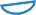 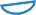 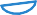 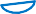 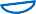 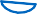 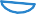 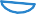 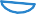 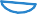 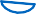 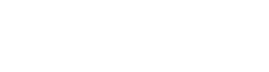 Key Stage 1 Lesson 3
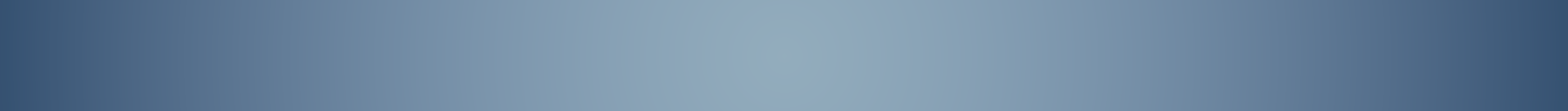 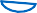 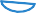 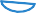 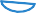 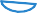 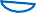 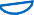 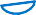 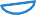 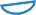 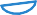 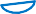 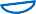 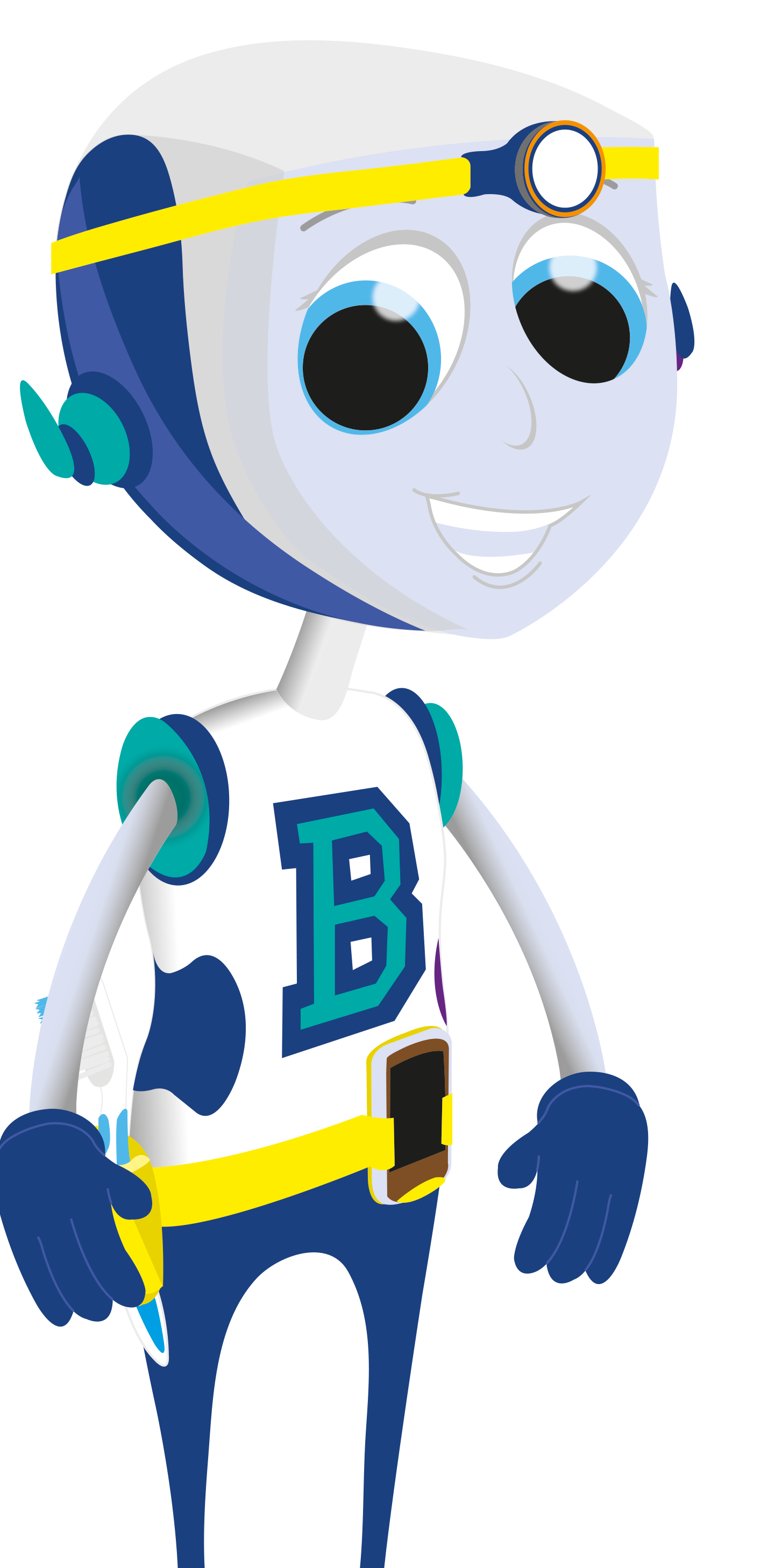 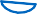 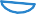 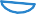 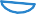 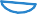 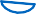 We have 20 ‘baby’ teeth, when these ‘wobble’ out they are replaced by our ‘adult ’ teeth.

We have 32 adult  teeth (including 4  wisdom teeth)
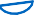 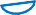 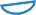 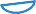 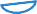 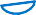 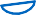 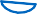 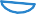 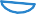 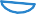 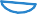 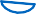 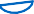 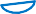 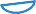 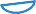 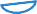 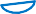 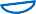 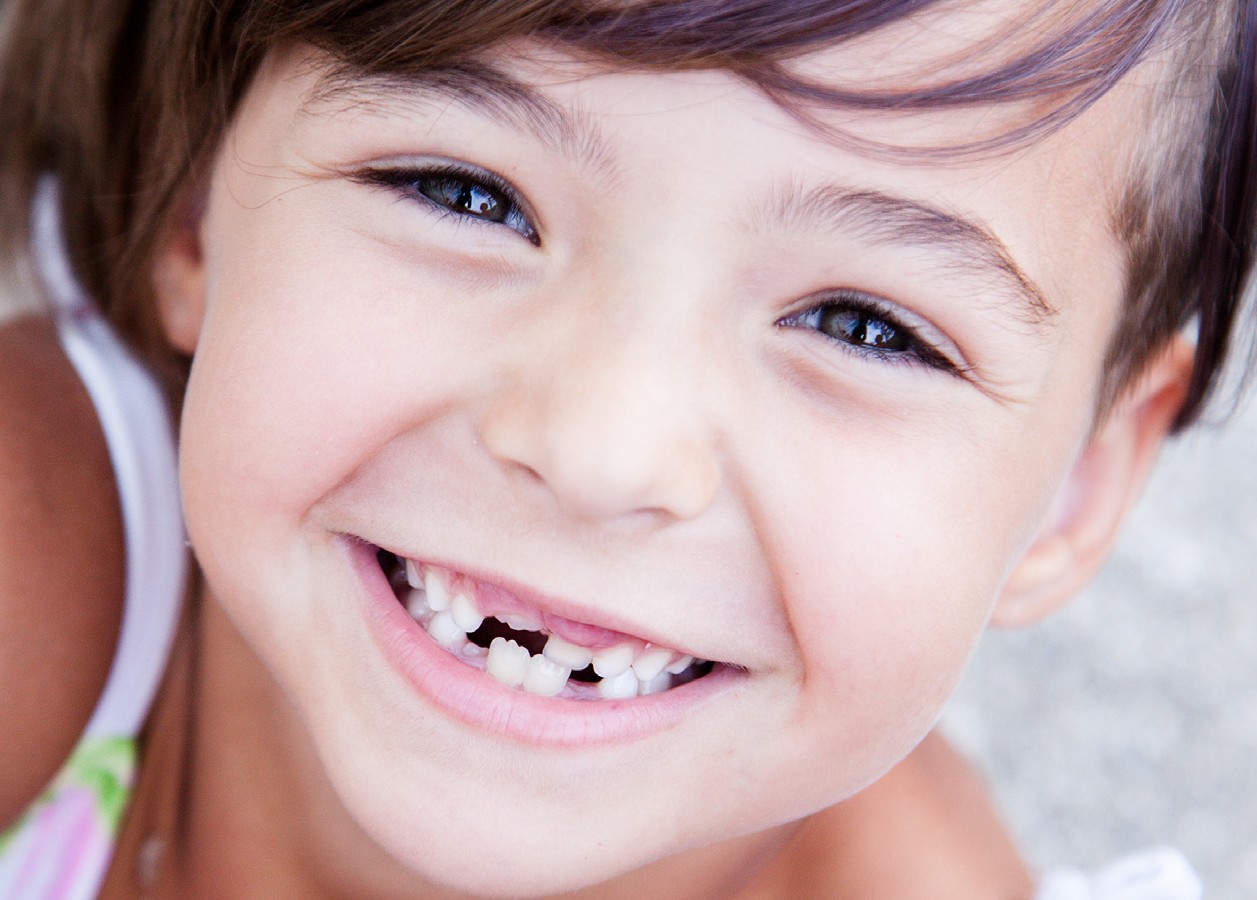 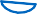 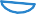 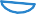 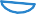 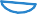 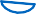 © Oral Health Foundation www.dentalhealth.org
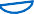 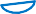 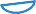 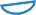 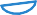 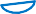 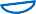 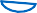 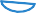 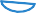 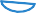 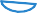 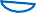 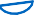 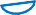 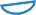 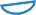 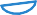 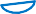 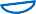 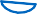 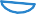 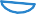 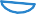 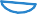 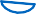 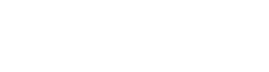 Key Stage 1 Lesson 3
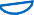 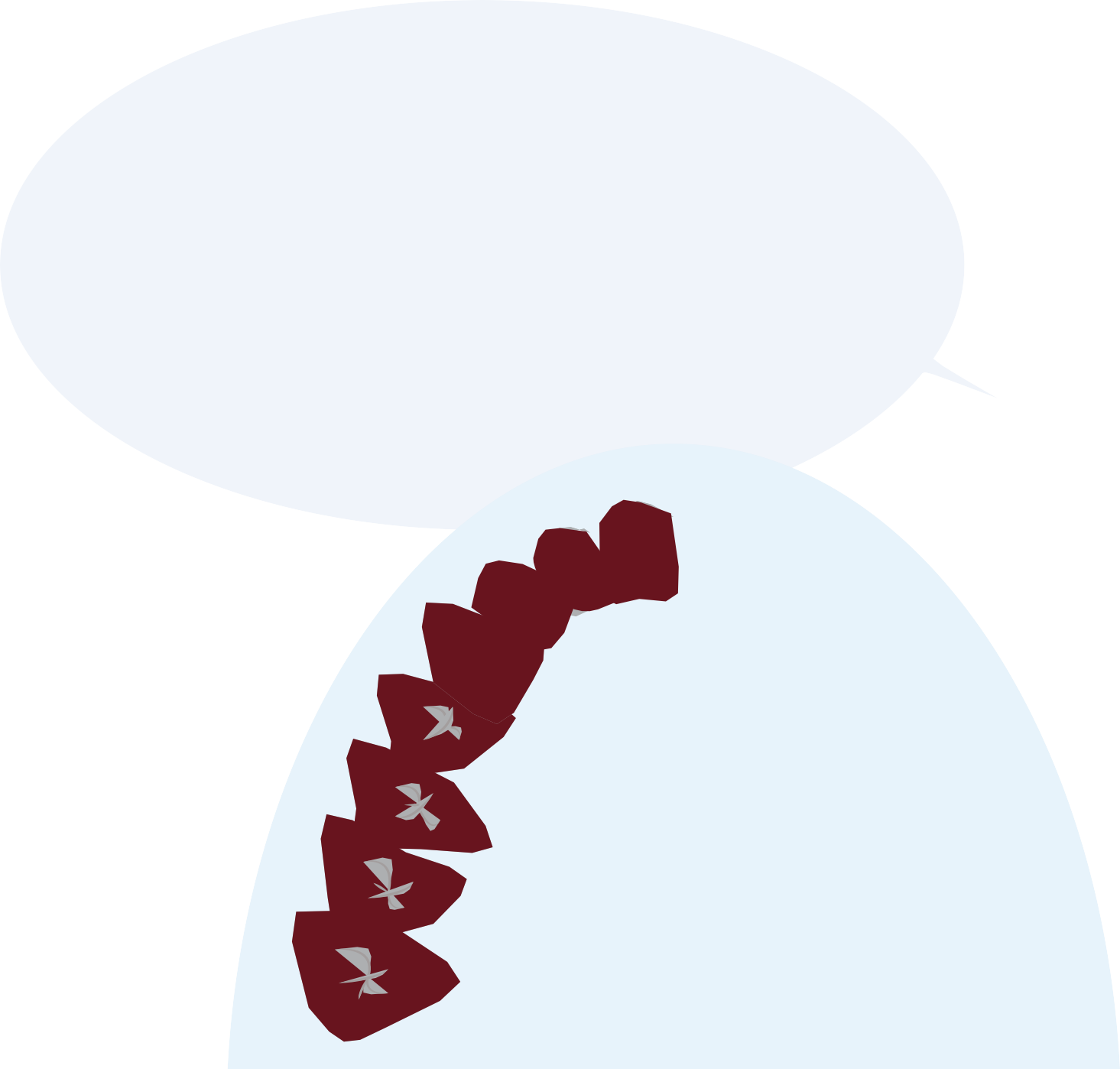 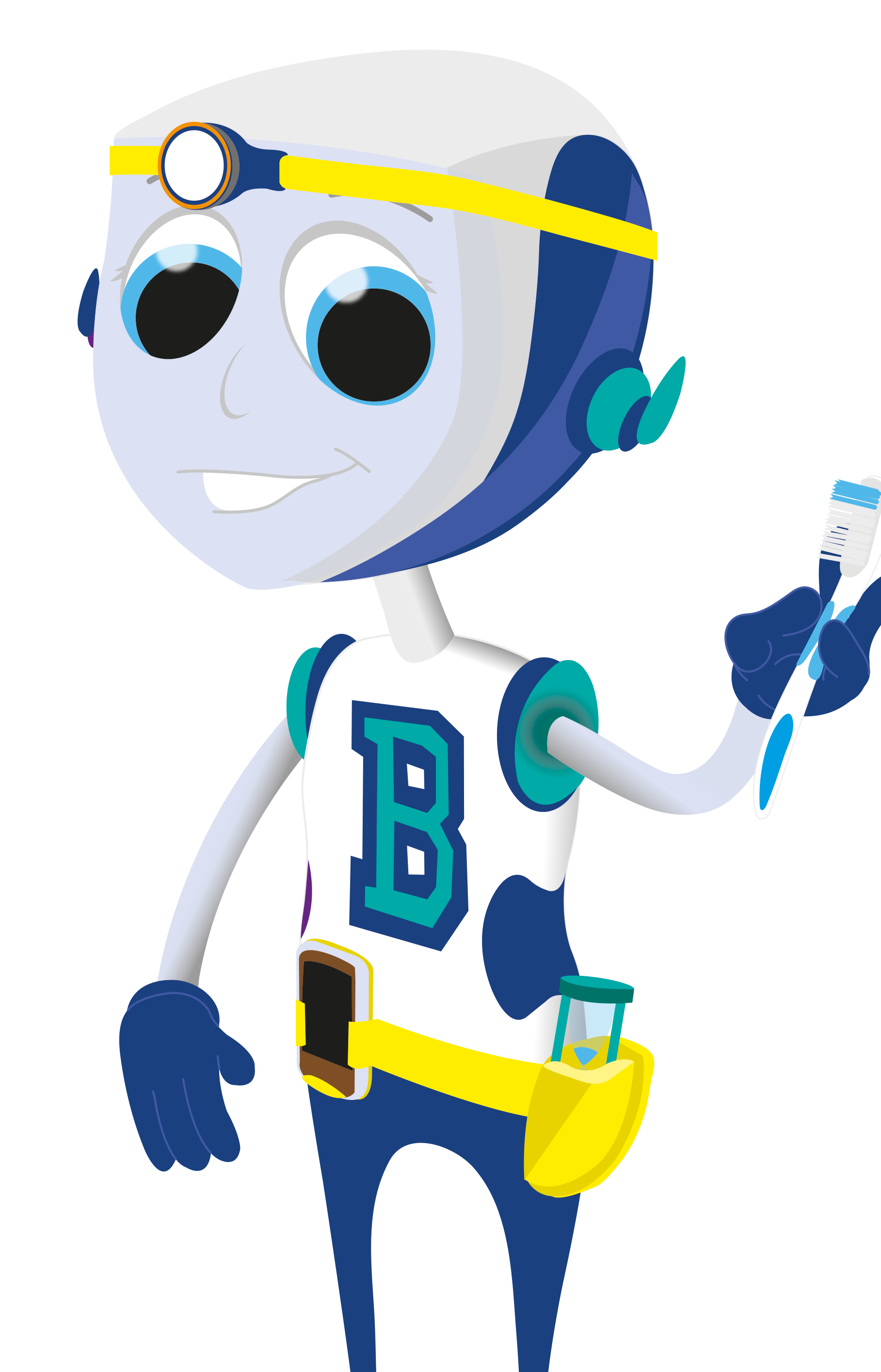 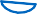 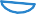 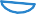 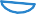 We have 4 different
types of teeth;
each do a different job:
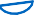 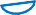 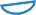 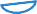 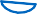 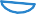 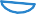 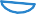 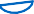 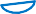 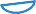 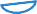 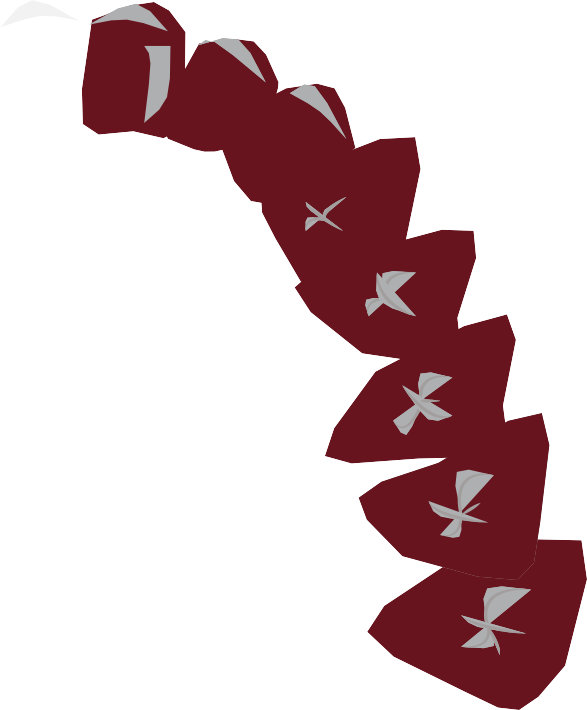 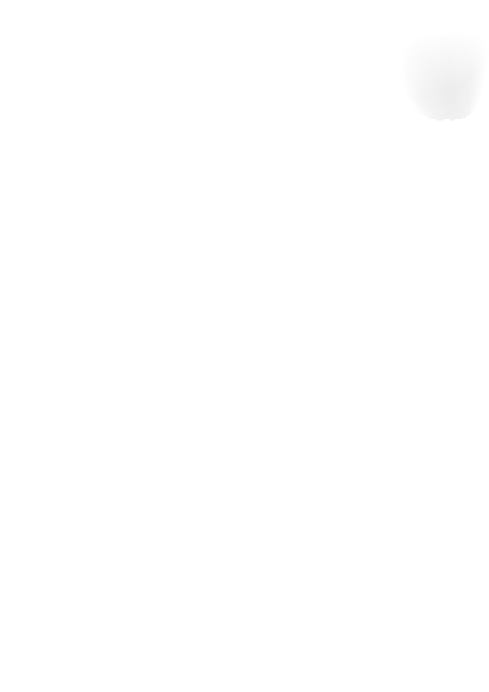 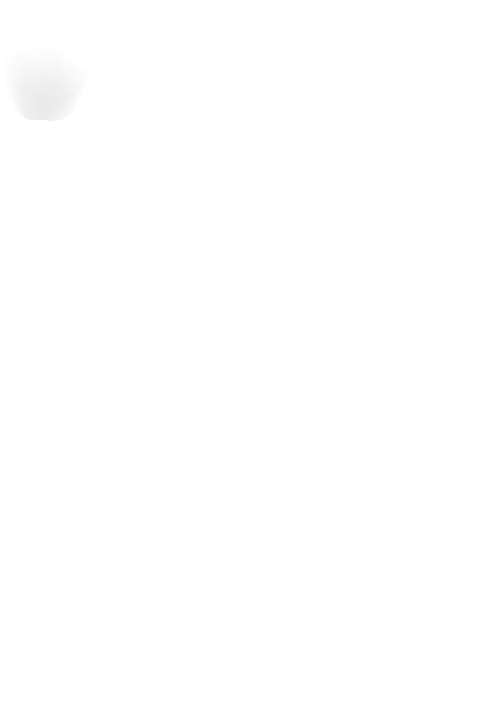 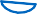 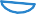 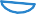 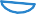 © Oral Health Foundation www.dentalhealth.org
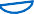 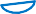 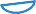 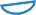 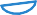 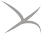 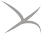 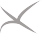 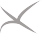 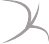 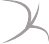 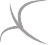 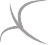 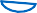 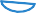 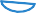 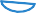 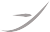 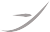 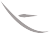 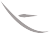 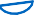 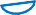 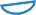 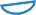 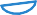 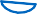 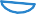 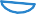 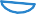 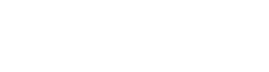 Key Stage 1 Lesson 3
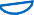 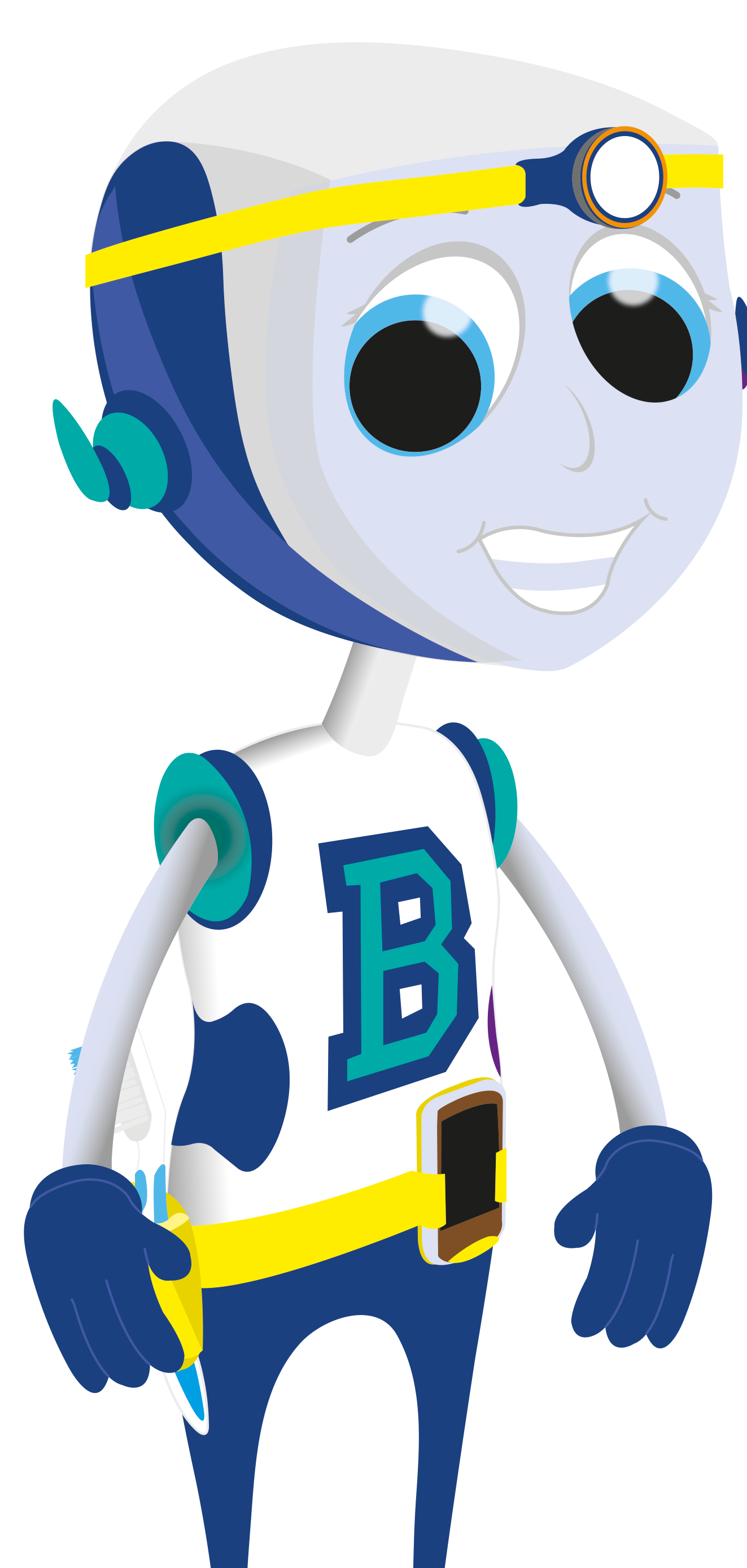 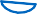 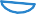 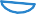 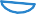 Incisors
these are front teeth  and they bite into  food and cut it into  smaller pieces
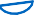 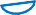 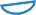 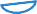 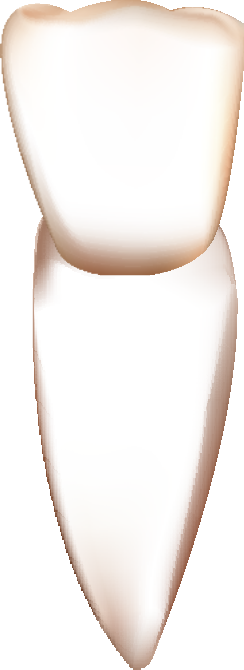 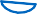 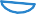 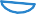 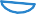 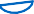 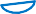 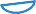 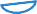 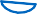 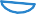 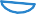 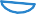 © Oral Health Foundation www.dentalhealth.org
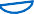 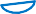 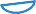 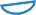 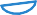 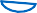 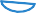 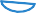 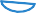 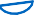 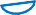 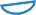 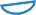 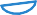 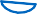 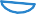 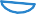 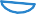 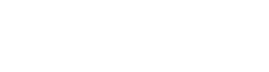 Key Stage 1 Lesson 3
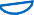 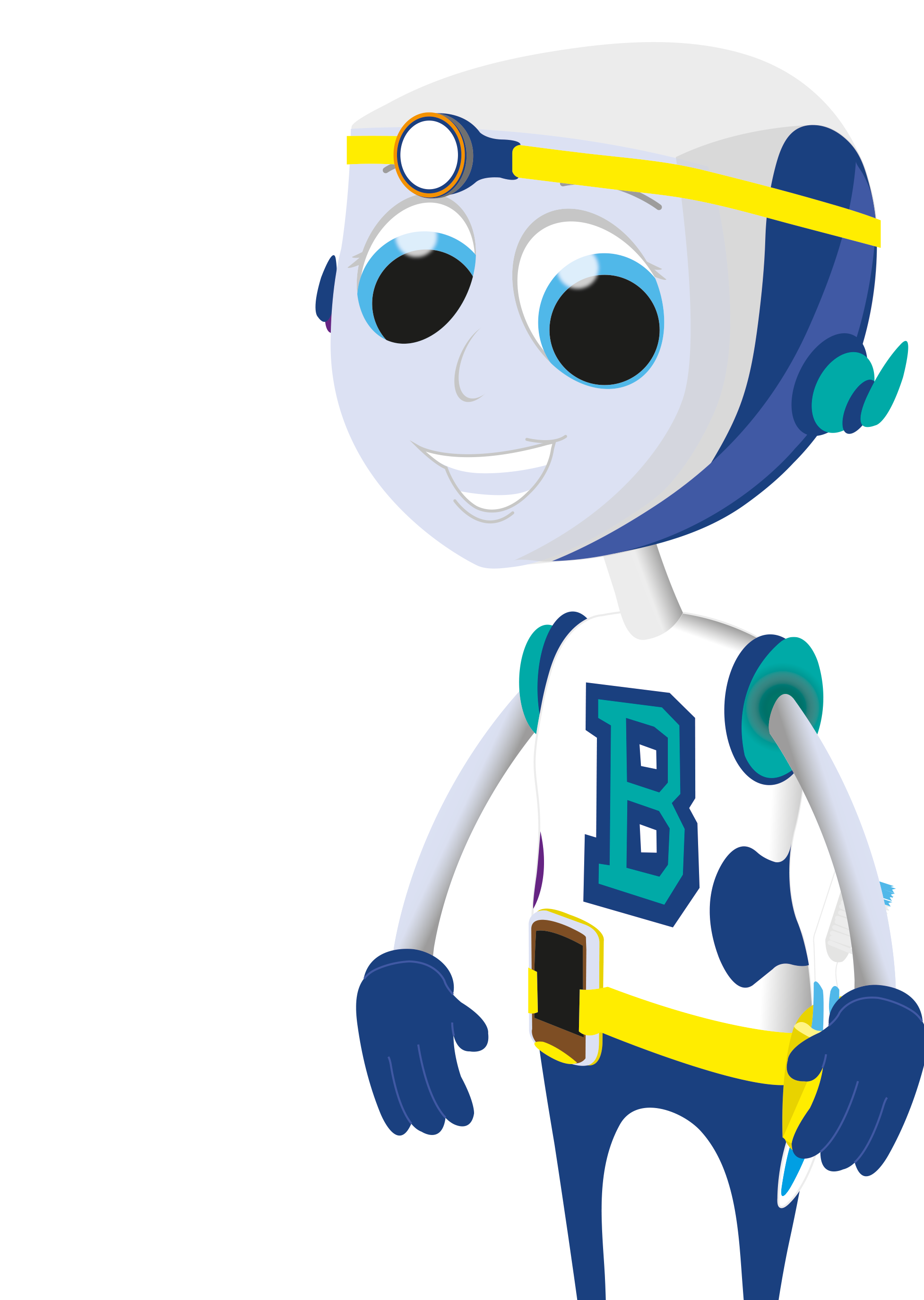 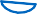 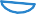 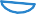 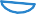 Canines  these are sharp,  pointed teeth and
are used to tear  food.
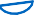 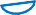 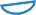 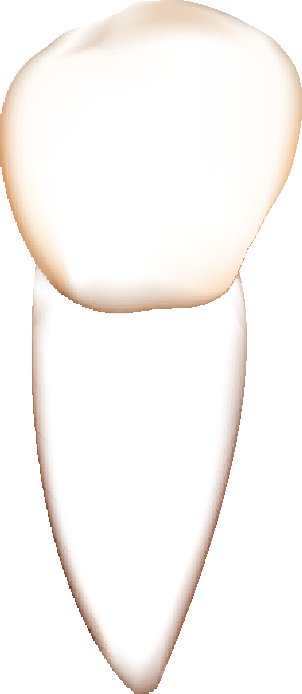 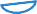 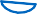 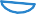 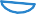 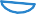 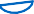 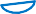 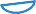 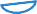 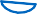 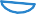 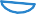 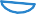 © Oral Health Foundation www.dentalhealth.org
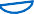 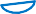 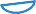 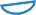 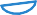 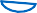 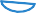 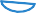 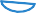 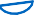 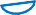 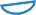 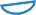 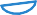 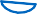 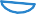 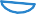 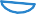 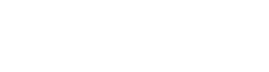 Key Stage 1 Lesson 3
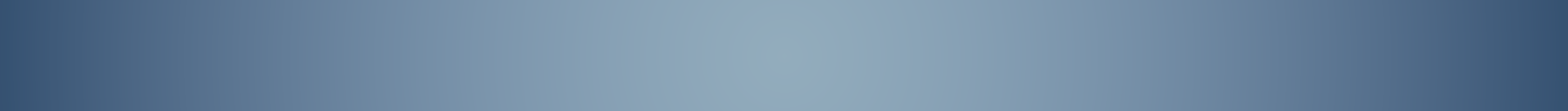 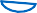 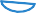 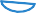 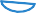 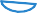 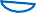 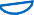 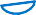 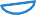 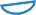 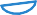 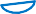 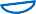 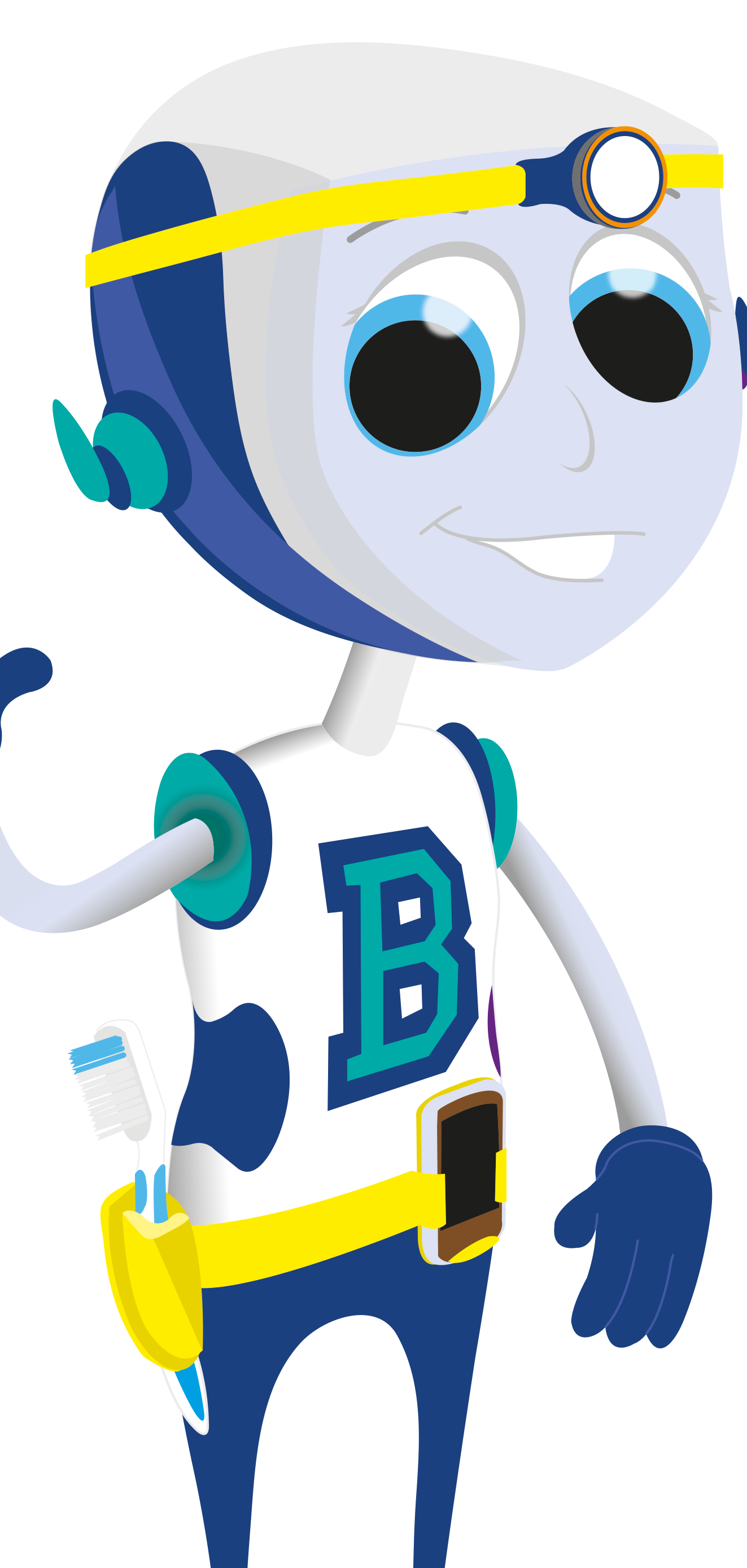 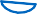 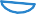 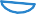 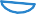 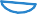 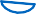 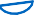 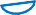 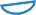 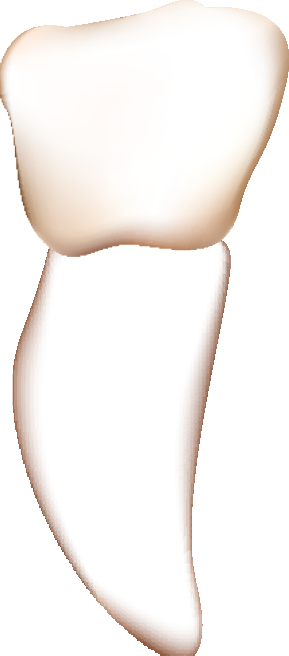 Premolars  these are bigger  than incisors and  canine teeth, they
grind up the food.
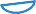 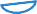 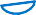 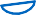 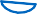 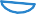 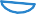 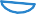 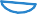 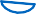 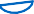 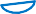 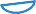 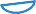 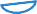 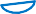 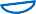 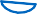 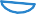 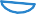 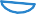 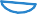 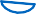 © Oral Health Foundation www.dentalhealth.org
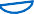 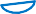 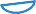 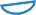 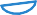 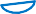 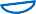 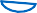 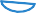 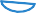 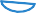 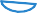 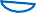 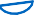 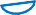 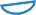 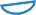 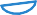 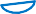 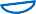 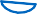 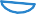 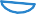 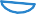 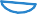 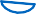 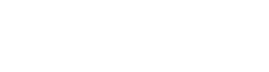 Key Stage 1 Lesson 3
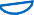 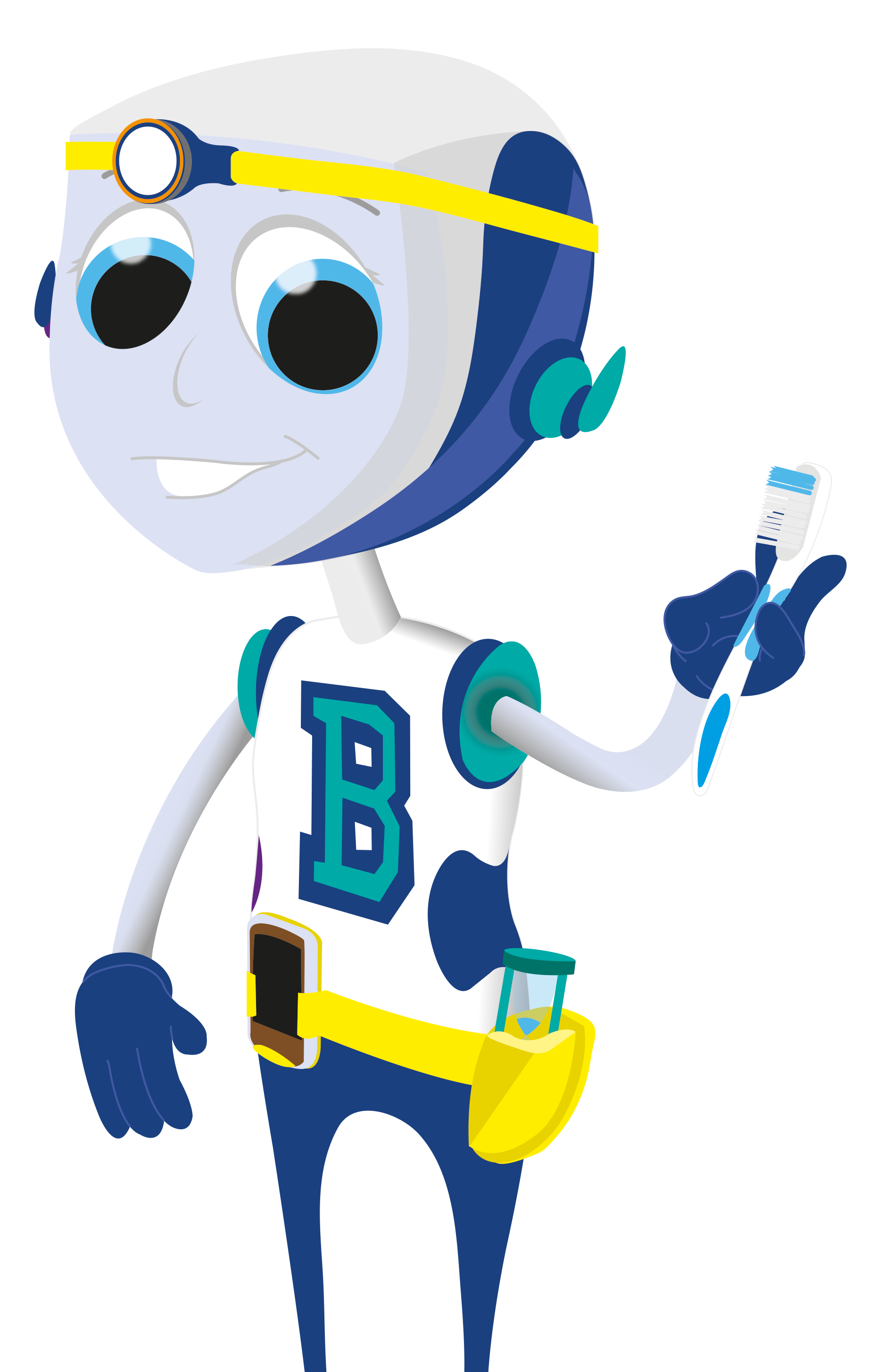 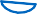 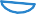 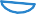 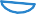 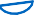 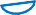 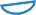 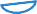 Molars
these 	are the biggest  teeth, they have a  large, flat surface to  grind the food.
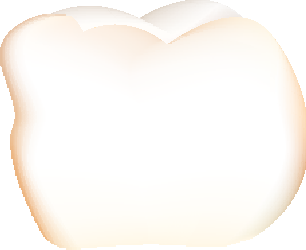 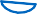 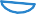 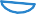 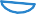 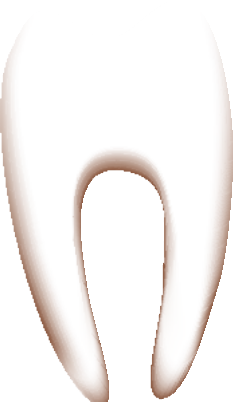 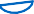 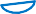 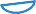 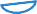 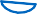 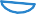 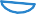 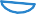 © Oral Health Foundation www.dentalhealth.org
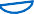 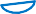 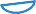 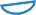 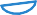 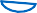 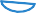 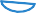 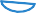 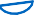 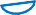 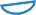 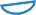 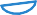 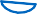 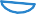 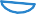 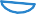 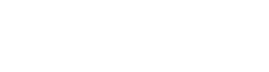 Key Stage 1 Lesson 3
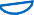 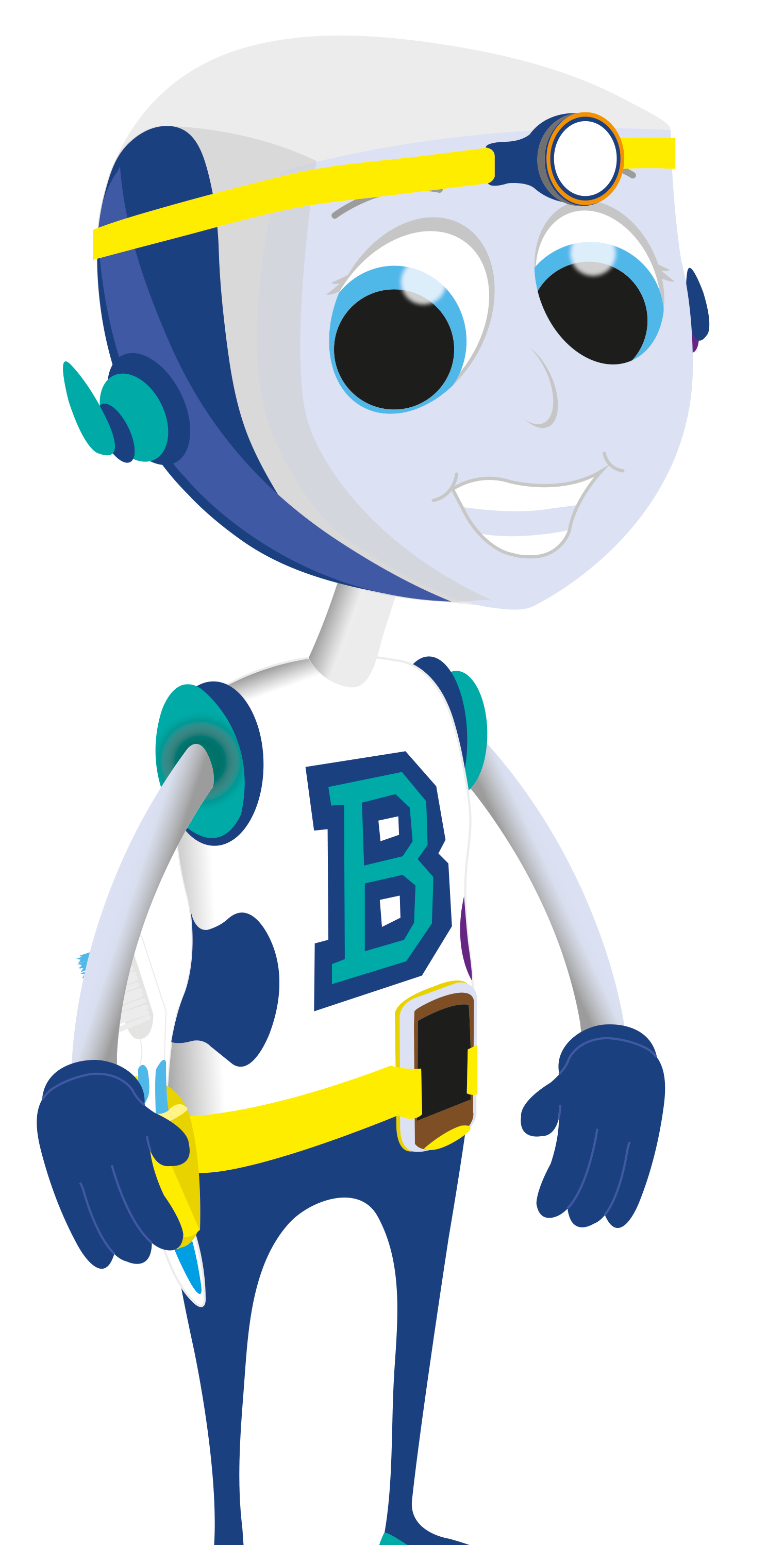 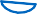 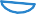 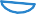 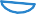 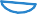 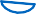 Animals that only eat plants are  called herbivores and have large, flat teeth to grind the vegetation before they can swallow it.
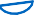 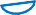 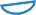 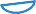 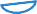 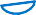 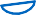 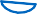 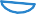 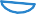 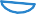 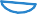 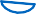 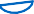 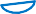 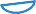 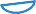 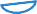 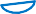 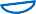 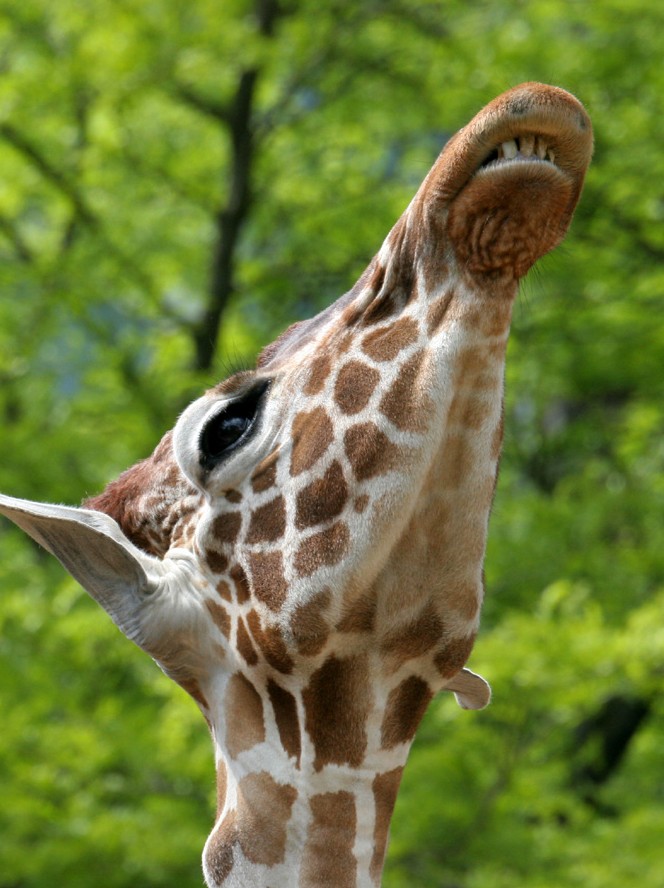 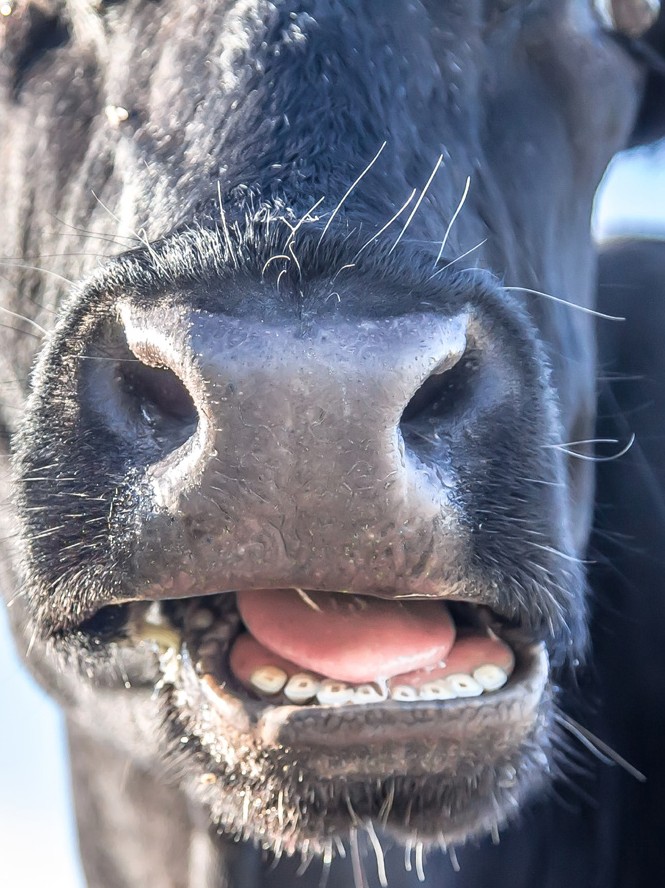 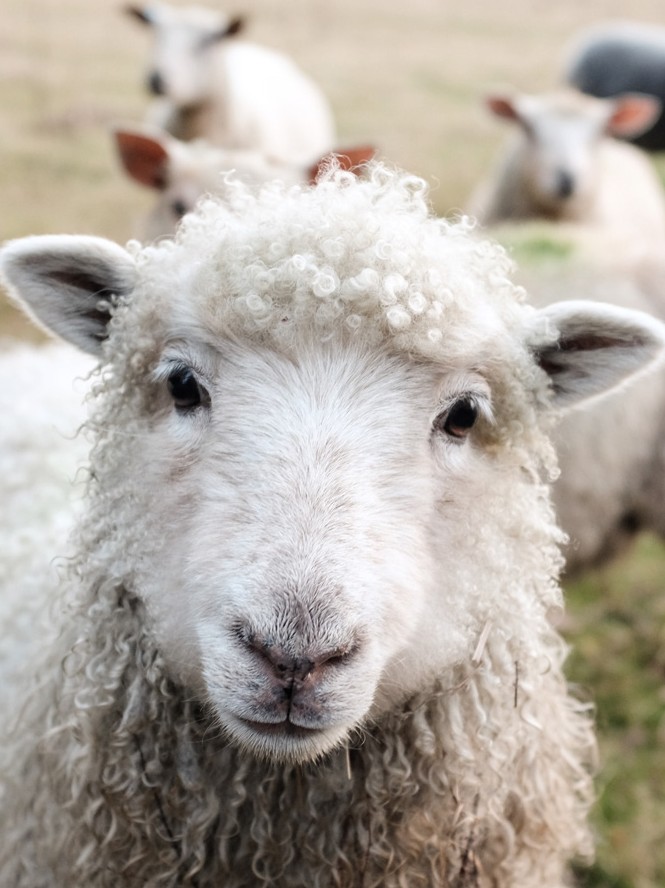 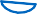 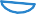 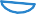 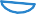 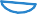 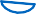 © Oral Health Foundation www.dentalhealth.org
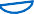 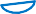 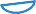 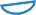 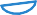 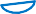 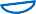 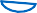 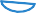 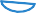 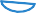 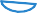 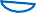 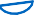 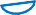 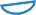 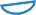 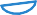 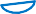 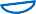 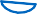 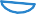 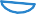 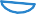 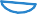 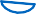 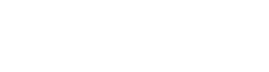 Key Stage 1 Lesson 3
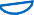 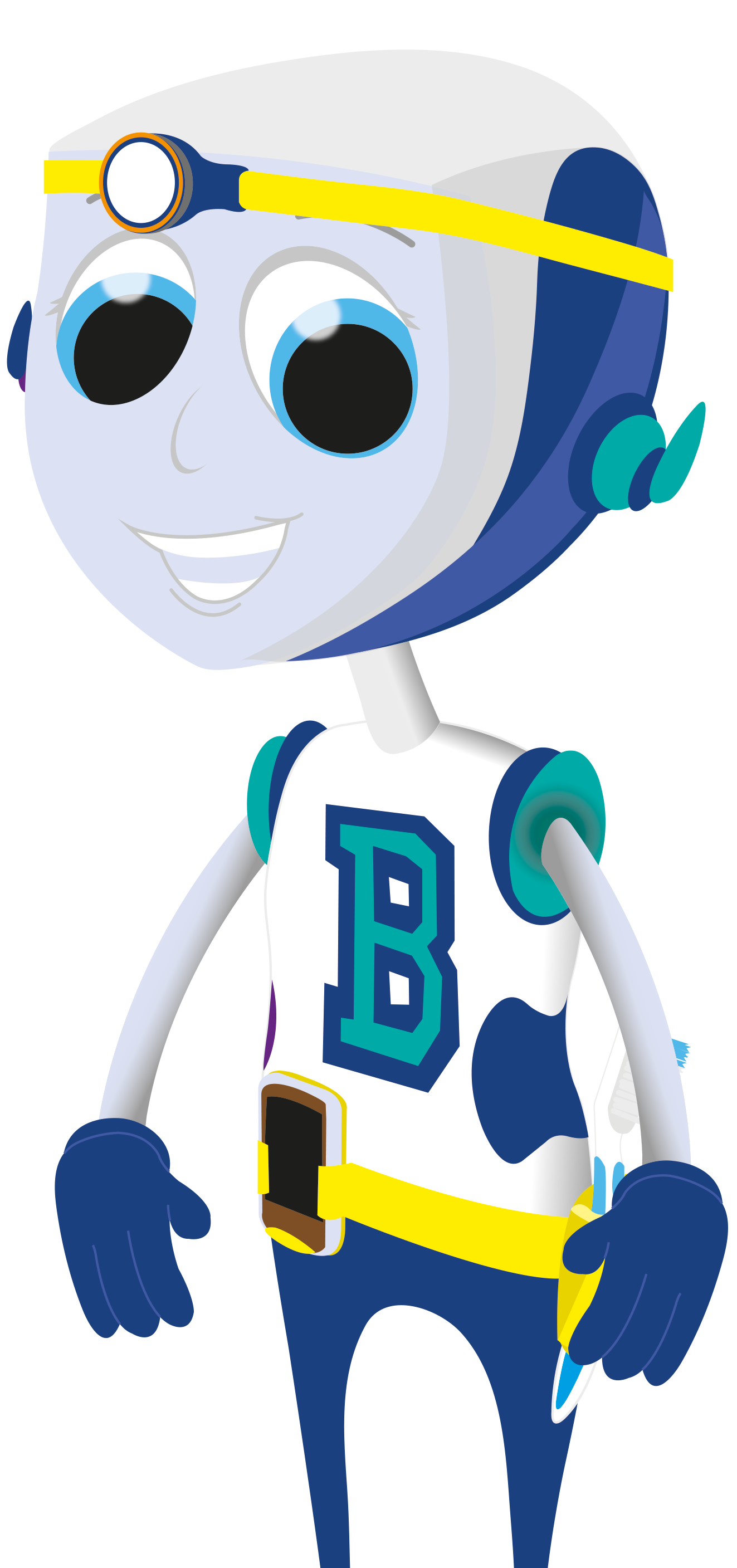 There are also creatures that  only eat meat and they are  called carnivores. They have  large sharp, pointed teeth to  rip and tear the meat.
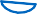 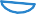 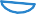 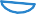 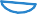 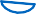 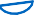 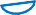 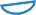 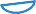 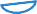 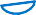 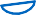 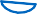 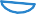 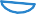 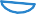 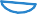 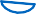 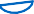 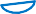 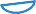 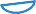 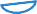 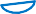 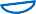 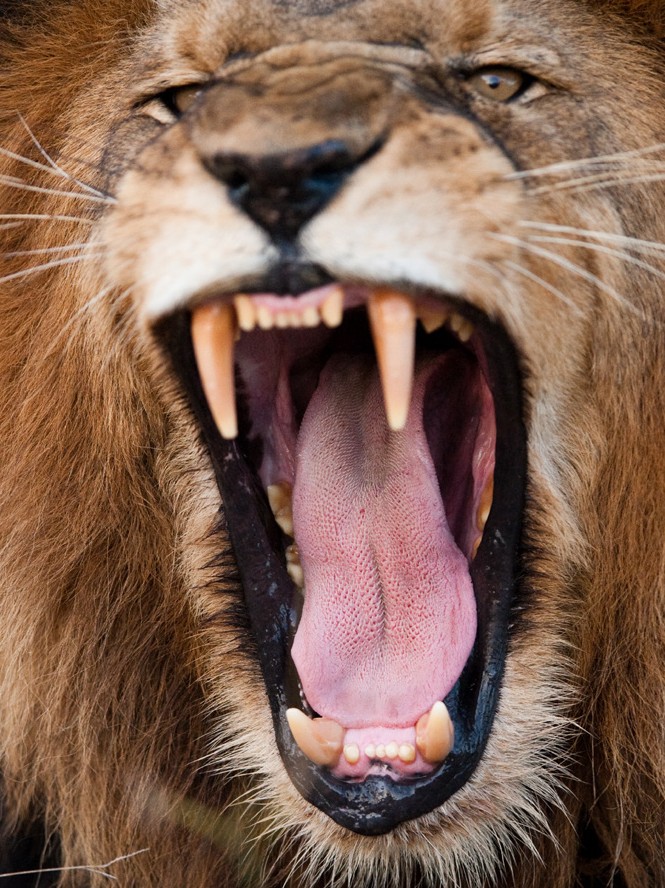 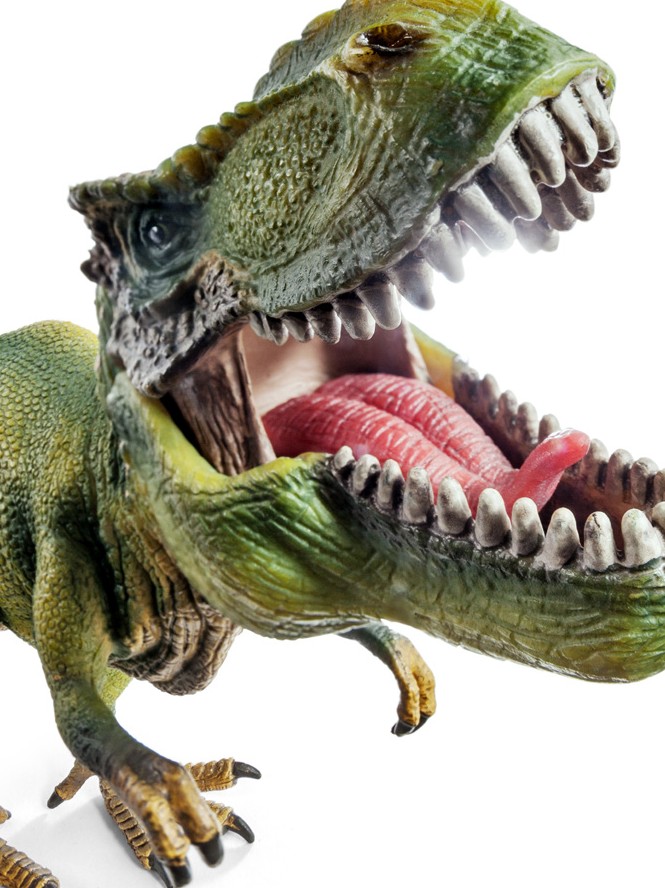 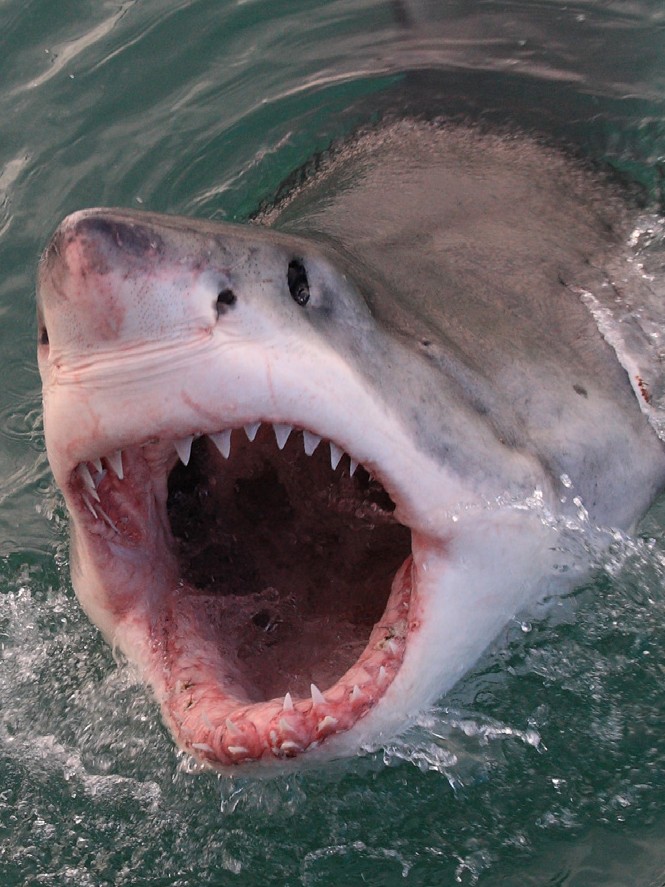 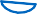 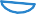 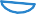 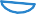 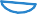 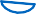 © Oral Health Foundation www.dentalhealth.org
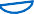 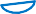 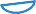 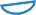 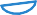 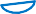 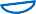 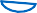 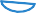 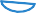 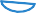 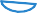 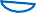 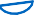 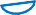 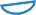 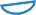 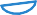 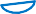 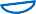 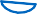 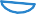 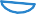 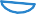 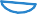 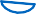 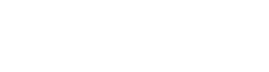 Key Stage 1 Lesson 3
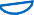 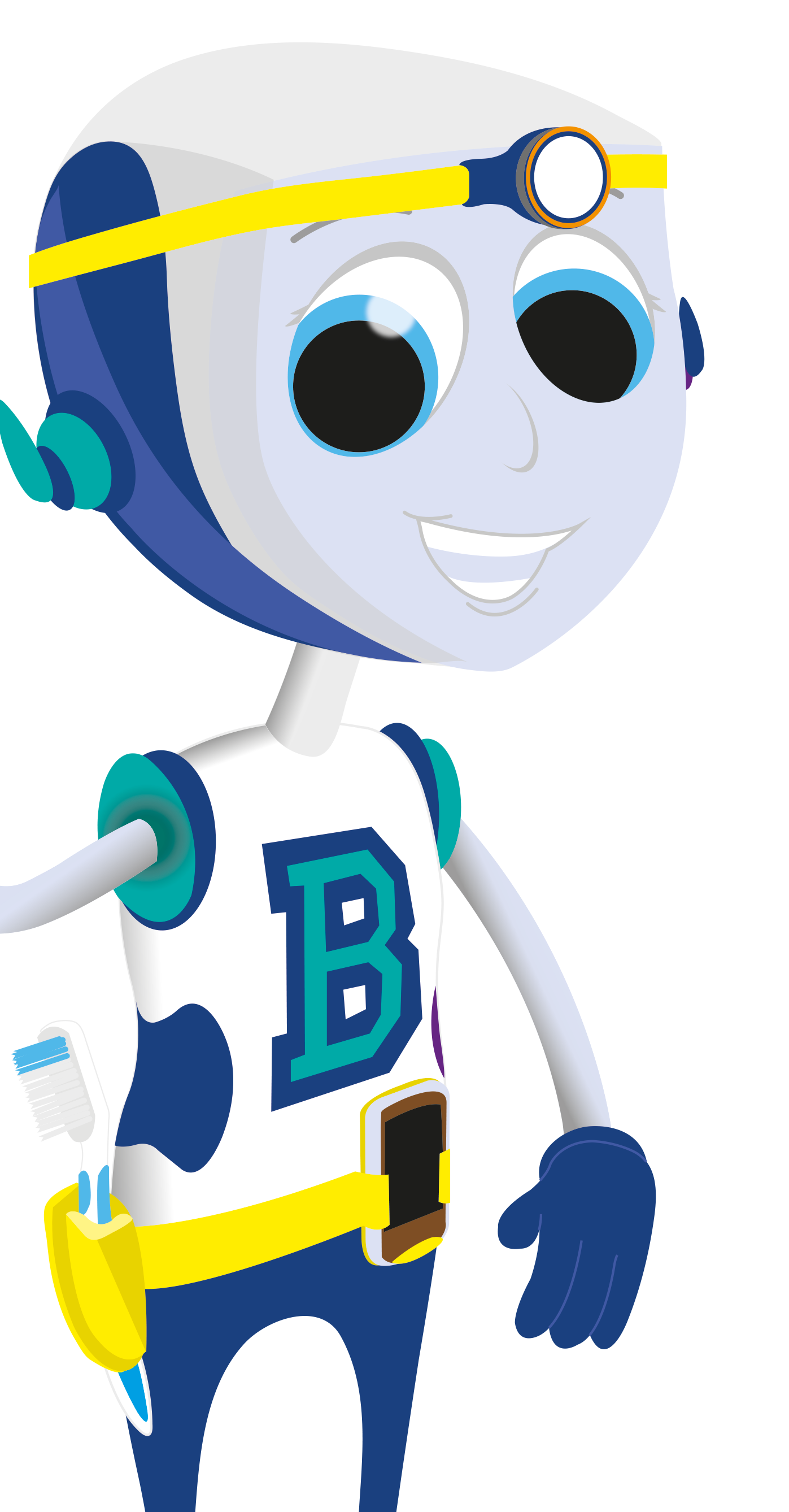 Animals, like humans, that eat both  vegetables and meat are called  omnivores. They have a mixture of teeth that can cut and tear but can also grind food too.
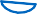 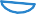 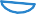 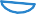 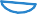 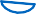 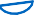 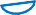 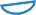 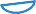 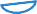 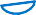 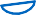 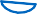 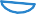 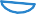 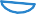 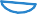 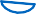 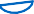 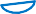 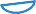 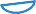 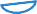 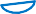 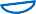 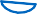 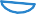 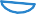 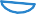 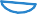 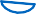 © Oral Health Foundation www.dentalhealth.org
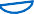 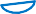 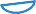 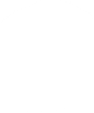 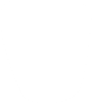 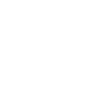 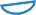 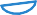 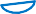 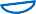 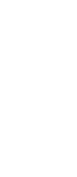 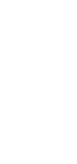 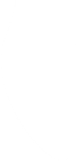 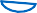 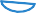 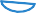 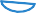 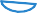 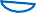 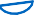 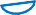 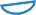 Incisors
(bite)
Canines
(tear)
Premolars
(grind)
Molars
(grind)
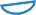 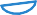 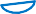 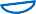 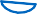 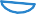 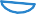 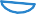 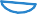 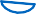 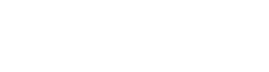 Key Stage 1 Lesson 3
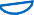 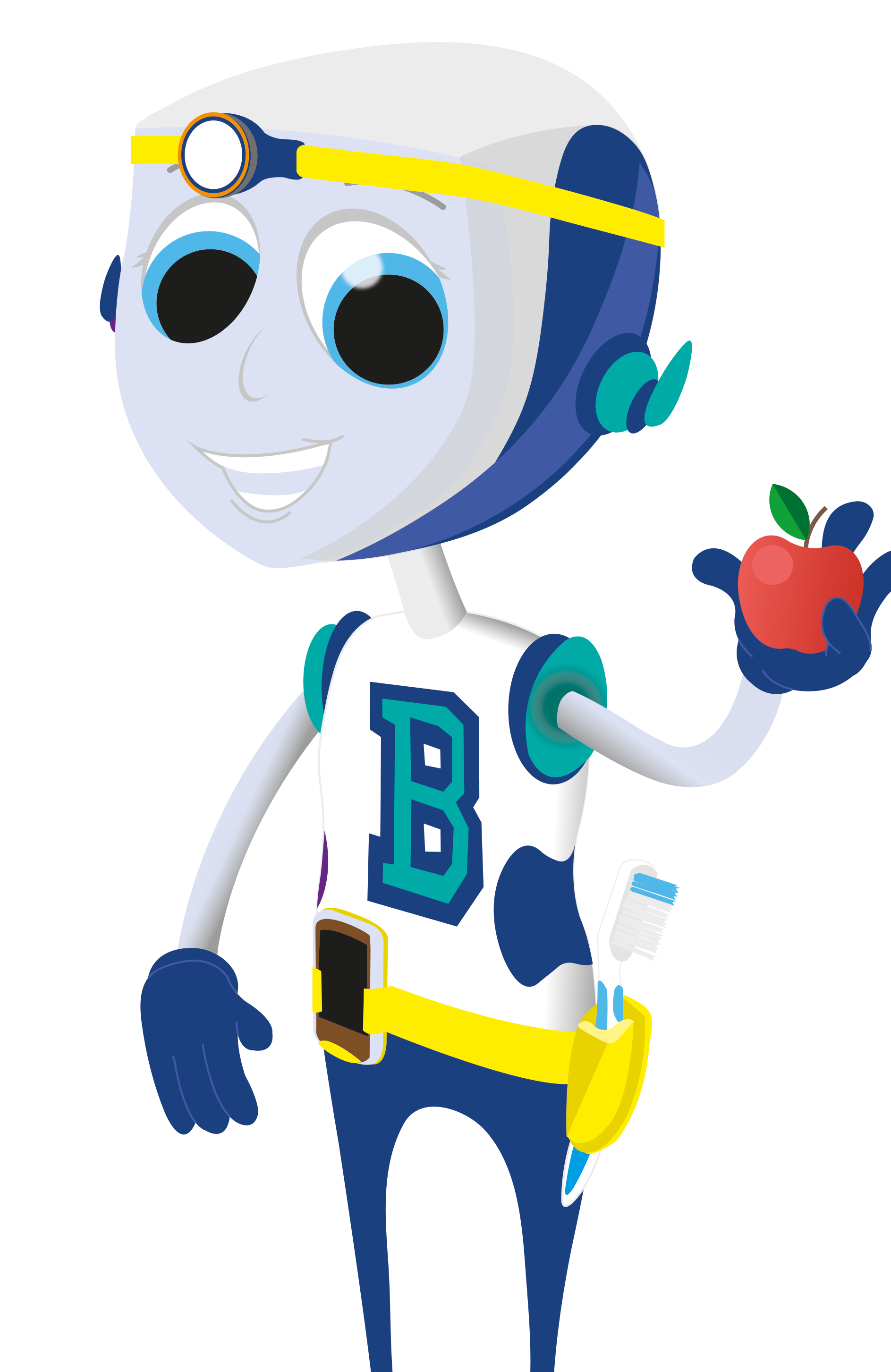 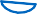 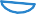 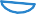 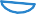 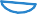 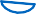 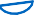 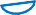 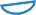 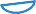 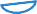 We need to have a  balanced and varied diet  to help keep us healthy and to protect our teeth.
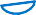 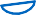 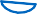 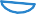 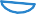 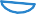 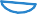 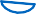 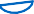 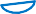 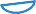 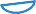 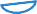 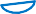 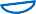 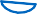 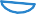 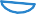 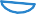 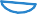 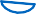 © Oral Health Foundation www.dentalhealth.org
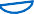 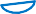 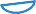 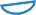 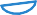 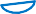 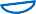 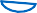 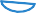 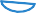 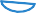 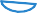 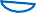 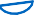 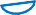 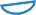 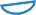 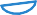 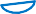 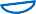 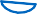 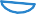 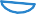 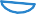 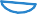 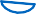 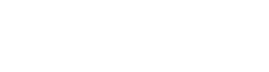 Key Stage 1 Lesson 3
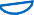 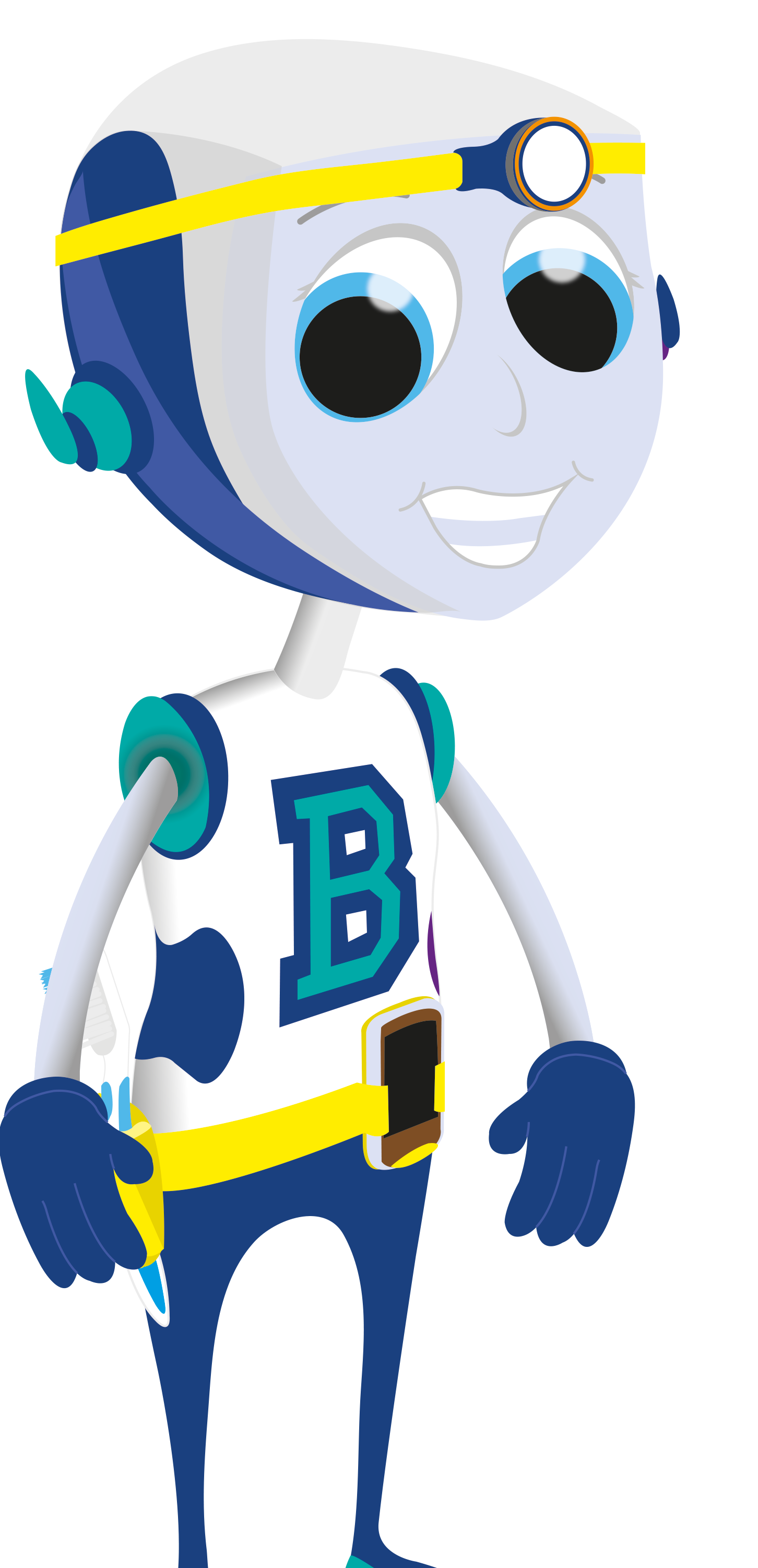 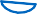 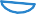 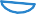 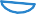 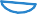 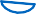 We use our teeth to  cut, tear and chew  food to break it down so we can swallow it:
Fruit and vegetables
Cheese
Nuts and seeds
Breadsticks
Rice cakes
Protein - meat, fish,  beans and pulses
Carbohydrates -  potatoes, pasta, rice
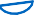 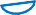 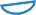 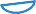 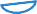 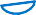 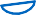 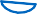 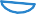 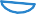 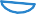 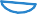 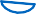 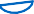 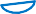 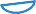 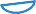 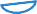 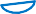 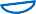 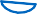 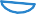 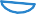 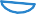 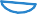 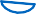 © Oral Health Foundation www.dentalhealth.org
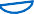 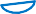 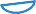 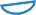 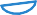 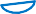 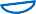 Discuss which  teeth do we use to eat these?
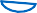 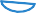 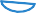 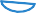 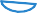 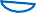 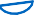 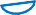 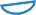 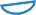 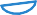 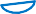 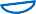 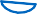 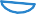 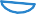 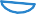 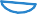 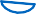 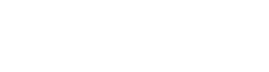 Key Stage 1 Lesson 3
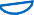 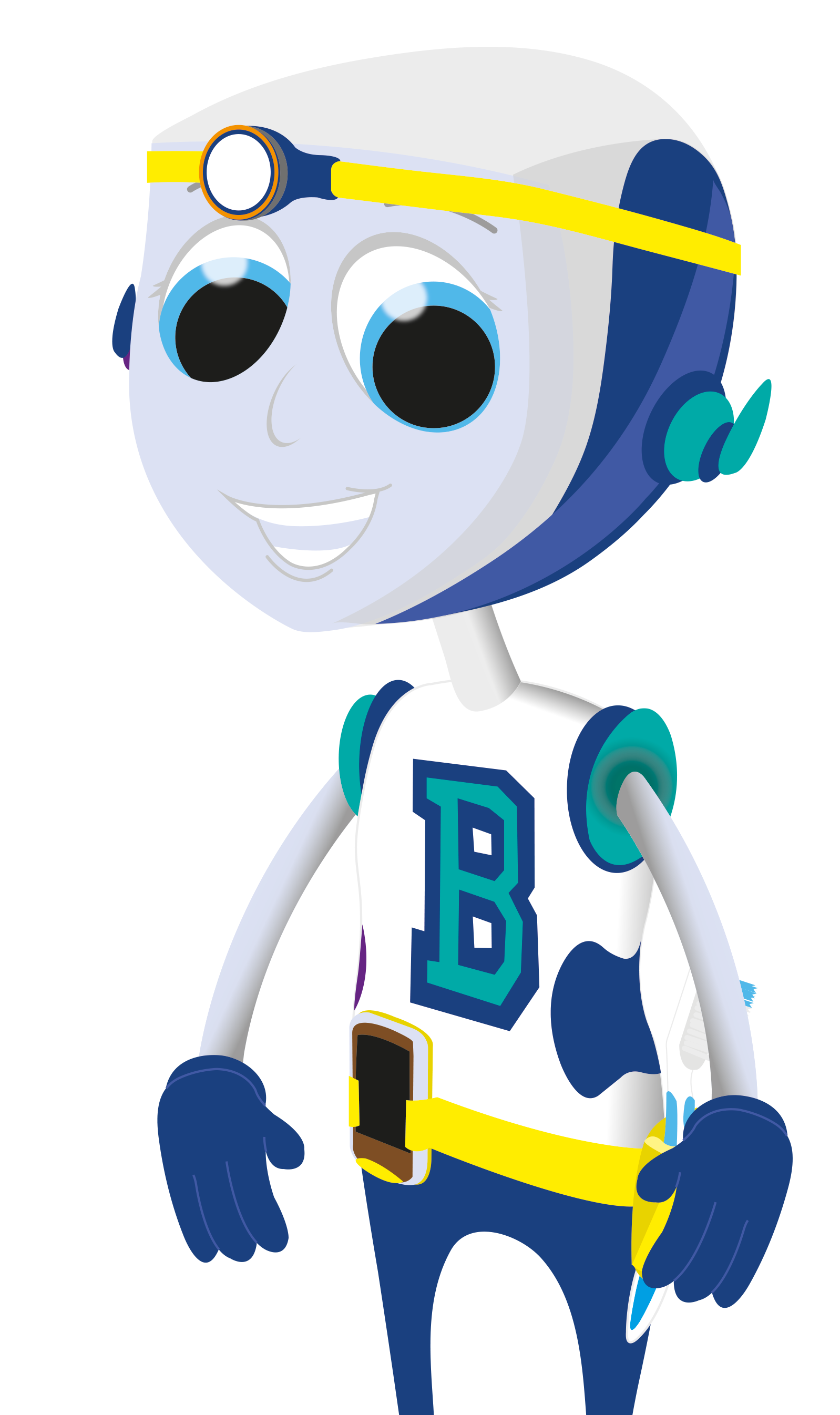 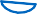 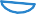 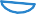 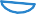 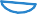 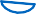 Sugary food that we  should try to avoid.
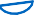 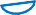 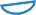 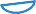 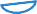 Sweets
Biscuits
Cakes
Dried fruit
Cereal bars
Chocolate
Puddings
Pastries
Ice cream
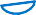 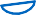 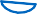 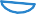 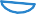 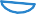 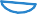 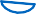 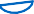 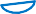 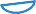 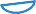 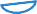 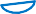 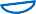 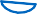 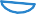 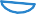 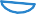 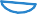 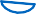 Discuss which  teeth do we use to  eat these?
© Oral Health Foundation www.dentalhealth.org
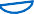 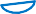 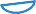 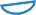 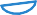 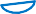 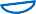 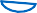 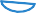 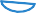 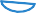 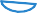 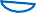 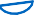 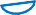 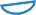 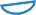 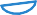 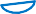 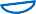 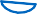 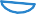 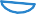 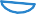 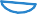 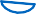 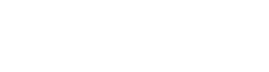 Key Stage 1 Lesson 3